Integrating Educational Technology Into Teaching: Transforming Learning Across Disciplines
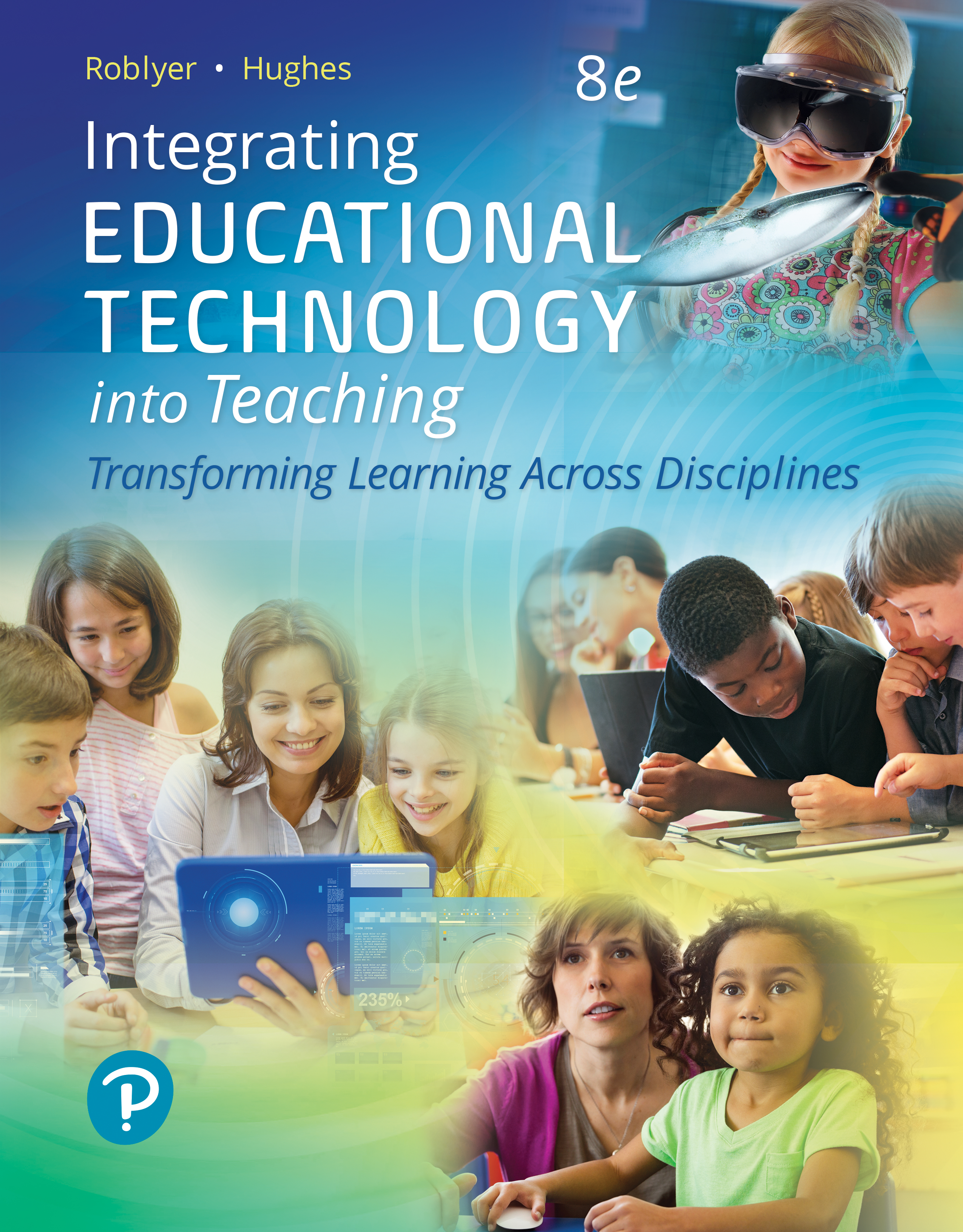 Eighth Edition
Chapter 2
Theory into Practice: Foundations for Transformative Technology Integration
Copyright © 2019, 2016, 2013 Pearson Education, Inc. All Rights Reserved
Learning Objectives (1 of 2)
2.1 Identify how the epistemologies of directed instruction and constructivist learning theory foundations and the Turn-Around Technology Integration Pedagogy And Planning (T T I P P ) model contribute to transformative technology integration practices. (I S T E Standards for Educators: 1—Learner; 2—Leader; 5—Designer)
2.2 Identify the theorists and beliefs associated with directed instruction learning theories and how these theories contribute to technology integration strategies. (I S T E Standards for Educators: 1—Learner; 5—Designer)
Learning Objectives (2 of 2)
2.3 Identify the theorists and beliefs associated with constructivist instruction learning theories and how these theories contribute to technology integration strategies. (I S T E Standards for Educators: 1—Learner; 5—Designer)
2.4 Contrast directed, constructivist, or combined technology integration strategies. (I S T E Standards for Educators: 1—Learner; 5—Designer)
2.5 Use steps in the Turn-around Technology Integration Pedagogy and Planning (T T I P P ) model to determine planning needs for classroom technology integration. (I S T E Standards for Educators: 1—Learner; 2—Leader; 3—Citizen; 4—Collaborator; 5—Designer; 6—Facilitator; 7—Analyst)
Technology Integration in Action: The Role of Learning Theory
Strategy A: Preparing Students for State Tests
Mr. Ng uses a computer-based system to help students prepare for the state’s Test of Essential Skills for Success (T E S S-M)
Strategy B: A Simulated Family Project
Ms. Rodriguez situated students in a family simulation in which they had to tackle everyday math activities
Overview of Successful Technology: Integration Planning and Practice
Resources Guiding Transformative Technology Integration Pedagogy (1 of 3)
Learning Theory Foundations
Directed instruction – Transmit information to students through teacher-organized activities (based on objectivism, grounded in behaviorist, information processing theories)
Constructivist-based instruction – Learners generate own knowledge through experiences (based on constructivism, evolved from branches of cognitive learning theory)
Resources Guiding Transformative Technology Integration Pedagogy (2 of 3)
Turn-around Technology Integration Pedagogy and Planning (T T I P P ) Model
Phase 1: Analyze problems of practice, assess teaching/learning needs/assets, and identify possible technology solutions
Phase 2: Design the lesson’s objectives, assessments, and instructional and learning strategies; identify the relative advantage; and implement the lesson
Phase 3: Analyze and revise the technology-supported instruction and share outcomes with peer teachers
Resources Guiding Transformative Technology Integration Pedagogy (3 of 3)
Turn-around pedagogy
Refers to rethinking the way in which teachers engage with struggling students in the classroom. It encompasses the utilization of different literacy strategies to achieve success in helping at-risk students.
Teachers turn toward students by seeking info about them; students turn from disengagement to re-engagement in learning.
Lesson evaluation (RATification)
understanding technology's role in teaching, learning and curricular practices
Use the Replacement, Amplification, and Transformation (R A T) assessment framework
Learning Theory Foundations: Directed Integration Models
Behaviorist Theories
Based in work of B.F. Skinner
Learning shown by change in behaviors
Behaviors shaped by contingencies of reinforcement
Positive reinforcement
Negative reinforcement
Punishment
Implications for Technology Integration
Drill-and-practice software based on reinforcement principles. (The term drill and practice is defined as a method of instruction characterized by systematic repetition of concepts, examples, and practice problems. )
Tutorial software based on programmed instruction
Information-Processing Theories
Based in work of Atkinson and Shiffrin
Learning is encoding information in memory
Memory stores
Sensory registers: It is your ultra-short-term memory that takes in sensory information through your five senses (sight, hearing, smell, taste and touch) and holds it for no more than a few seconds.
Short-term memory (S T M)
Long-term memory (L T M)
Implications for Technology Integration
Contributes to structured cueing, attention-getting, visualization, practice, and scaffolding features in applications
Contributes to artificial intelligence (A I) applications
Drill-and-practice applications work toward L T M encoding
Cognitive-Behaviorist Theory
Based in work of Robert Gagné
Learning shaped by optimal conditions of learning
Nine Events of Instruction guide instruction
May differ in practice, based on learning outcomes
Learning hierarchies involve prerequisite skills
Implications for Technology Integration
Only tutorials can accomplish all necessary events of instruction
Other resources (drill-and-practice, simulations) require teacher-led activities before or after use to meet all events of instruction
Systems Approaches: Instructional Design Models
Often based in work of Robert Gagné and Leslie Briggs
Learning is fostered by systems of instruction
Instructional systems:
Stating goals/objectives aligned with assessment and instruction
Creating materials to deliver instruction
Field-testing and revising
Implications for Technology Integration
Computer-based instruction planned carefully within an instructional sequence to support learning objectives
Objectivist Theory Foundations for Directed Technology Integration
Choose directed technology integration strategies:
For mastery learning with clearly-defined skills and content
With unambiguous content
When specific performance is expected
When individual tutoring/practice is needed
When learning must be efficient
Learning Theory Foundations: Constructivist Integration Models
Social Activism Theory
Based in work of John Dewey
learning takes place in social environments where there are collaborative. activities. Through these activities, learners communicate, interact, and learn from each other, as a result, constructing their own world of knowledge
Created a philosophy of education that believed
Curriculum arises from student interests
Curricula topics should be integrated
Education is growth
Education occurs through social experience
Learning should be hands‑on and experience based
Implications for Technology Integration
Use technology in curriculum that provides intellectual challenge
Use technology to support cooperative and collaborative learning
Social Cognitive Theory
Based in work of Albert Bandura
An individual's knowledge acquisition can be directly related to observing others within the context of social interactions, experiences, and outside media influences.
Learning results from behaviors, environment, and personal factors
Students learn by own actions or models
Self-efficacy needed
Implications for Technology Integration
Video examples can provide models
Self-modeling videos can increase self-efficacy
Scaffolding Theory
Based in work of Lev Vygotsky
Learning is cognitive development shaped by experience, culture
Teachers help children bridge Zone of Proximal Development (Z P D) through scaffolding
Implications for Technology Integration
Software should provide scaffolding (e.g., examples) that build from the learner’s current level of understanding
Child Development Theory
Based in work of Jean Piaget
Learning requires cognitive growth, maturation, interaction with the environment
Children go through four stages of cognitive development
Implications for Technology Integration
Technological resources (e.g., examples, virtual manipulatives, simulations) can assist with teaching abstract concepts
Logo programming helped learners develop concrete operations
Discovery Learning
Based in work of Jerome Bruner
Learning is cognitive growth through interaction with the environment
Children remember better with discovery learning
Implications for Technology Integration
Allow learners to discover concepts through exploring technology or technology-supported examples or simulations
Provide guided discovery learning with video-based problem scenarios and follow-up teacher support
Multiple Intelligences Theory
Based in work of Howard Gardner
Learning shaped by nine types of innate intelligences
Implications for Technology Integration
Use technology to support group work with distributed tasks across members
Social Constructivist Theory Foundations for Constructivist Technology Integration
Choose constructivist technology integration strategies:
For inquiry-based learning
When concepts are abstract or complex
When hands-on visual activities social collaboration, modeling, building self-efficacy are needed
When time permits exploration, discovery
Technology Integration Strategies Based on Directed and Constructivist Theories
Technology Integration Strategies Based on Directed Models
Integration to remedy identified weaknesses and skill deficits
Integration to promote skill fluency or automaticity
Integration to support efficient, self-paced instruction
Integration to support learning and review of concepts
Technology Integration Strategies Based on Constructivist Models
Integration to foster creative problem solving and metacognition
Integration to help build mental models and increase knowledge transfer
Integration to foster group cooperation
Integration to allow for multiple and distributed intelligences
Technology Integration Strategies Based on Both Models
Integration to generate motivation to learn
Integration to optimize scarce personnel and material resources
Integration to remove logistical hurdles to learning
Integration to develop digital citizenship
Turn-Around Technology Integration Pedagogy and Planning (T T I P P ) Model
Phases of the T T I P P  Model (1 of 2)
Phase 1: Analysis of Learning and Teaching Assets and Needs
Step 1: Analyze problems of practice (P O P s)
Step 2: Assess technological resources of students, families, teachers, and the school
Step 3: Identify technological possibilities
Phase 2: Design of the Integration Framework
Step 4: Decide on learning objectives and assessments
Step 5: Design integration strategies and determine relative advantage
Phases of the T T I P P Model (2 of 2)
Step 6: Prepare instructional environment and implement the lesson
Phase 3: Post-Instruction Analysis and Revisions
Step 7: Analyze lesson results and impact
Step 8: Make revisions based on results
Step 9: Share lessons, revisions, and outcomes with other peer teachers
Phase 1: Analysis of Learning and Teaching Assets (1 of 2)
Step 1: Analyze problems of practice (P O P s)
Determine a meaningful problem of practice
Step 2: Assess technological resources of students, families, teachers, and the school
Determine the technological experiences of their students, their families, and the communities the in which the school is located
Determine the teacher’s depth of knowledge of technological pedagogical content knowledge (T P C K)
Determine the technological resources available in their school and classroom
Phase 1: Analysis of Learning and Teaching Assets (2 of 2)
Step 3: Identify technological possibilities
Determine a technological possibility for solving the P O P by consulting your technology resource assessment (in Step 2) and your knowledge of directed and constructivist theories
Phase 2: Design of the Integration Framework
Step 4: Decide on learning objectives and assessments
Write learning objectives
Focus on observable learning outcomes and results of learning
Determine assessment method to gauge change in outcomes
Step 5: Design integration strategies and determine relative advantage
Determine classroom implementation approaches for content, student grouping, individual instruction, and use of technology
RATify the relative advantage of the technology-supported lesson
Step 6: Prepare instructional environment and implement the lesson
Identify, obtain, or create resources needed for the instruction and learning
Ensure technology resources will work well
Phase 3: Post-Instruction Analysis and Revisions
Step 7: Analyze lesson results and impact
Determine if learning objectives were achieved
Did the technology-based method solve the P O P?
Identify areas of the lesson that could be improved
Step 8: Make revisions based on results
Make adjustments from small changes to beginning again at Step 1 of the planning model
Step 9: Share lessons, revisions, and outcomes with other peer teachers
Share your new ideas and practices with other teachers near and far
Copyright
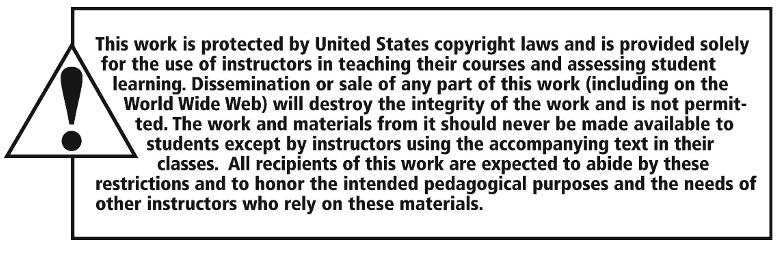